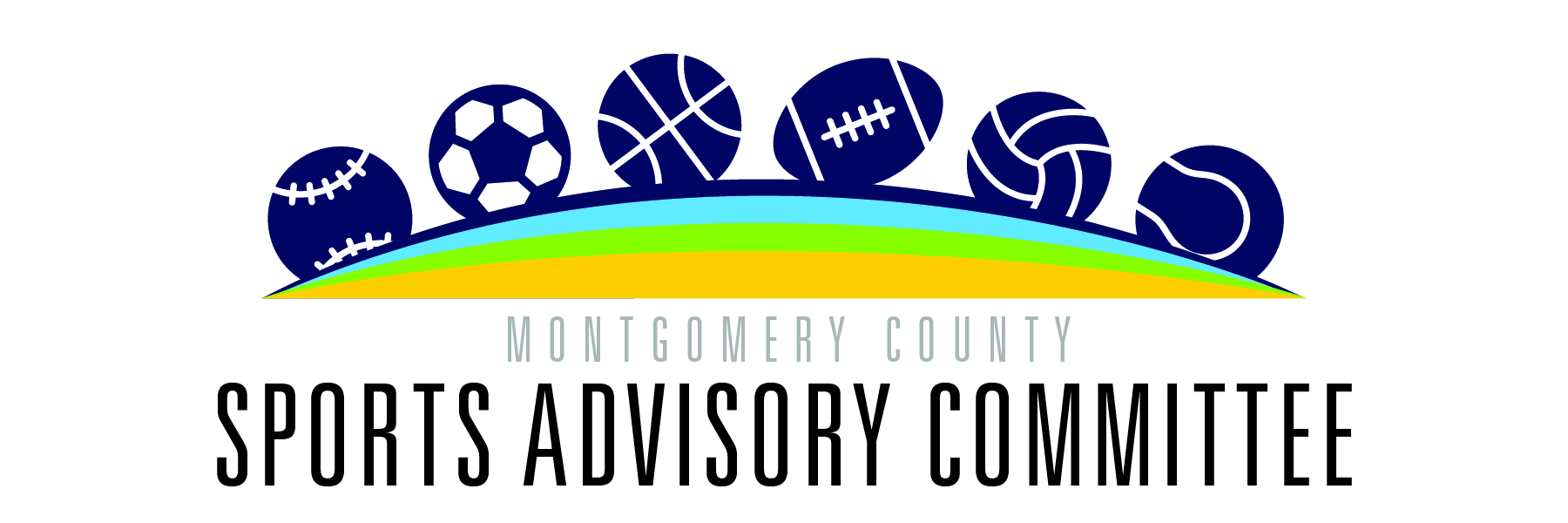 Welcome!
White Oak Community Recreation CenterThursday, January 16, 20256:00 p.m.
AGENDA   
Sports Advisory Committee • White Oak Community Recreation Center • Thursday, January 16, 2025  • 6:00 p.m.
6:00 p.m. Welcome and General Announcements 
6:05 p.m. Review and Approve Agenda 
6:08 p.m. Review and Approve December Minutes  
6:10 p.m. Follow up from Previous Meeting 
Outreach to County Council re: Annual Report 
Other outreach re: Annual Report 
Case Study Group 
Recognition Group 
6:20 p.m. Discussion of SAC 2025 Committee Organization, Goals and Outcomes 
6:50 p.m. Working Groups Follow-up/Assignments 
7:20 p.m. Discussion of Potential Speakers for 20257:45 p.m. Open Discussion — 2 Minute Topics  
7:55 p.m. Action Items 
Next Meeting: Thursday, February 20 
8:00 p.m. Adjourn
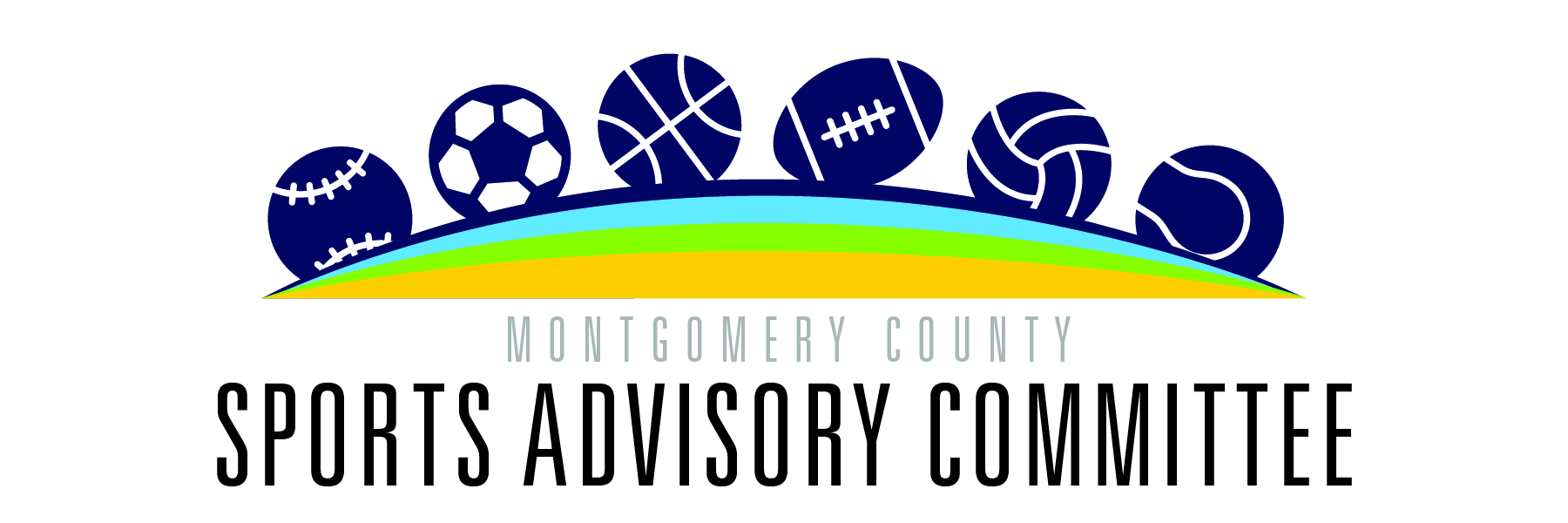 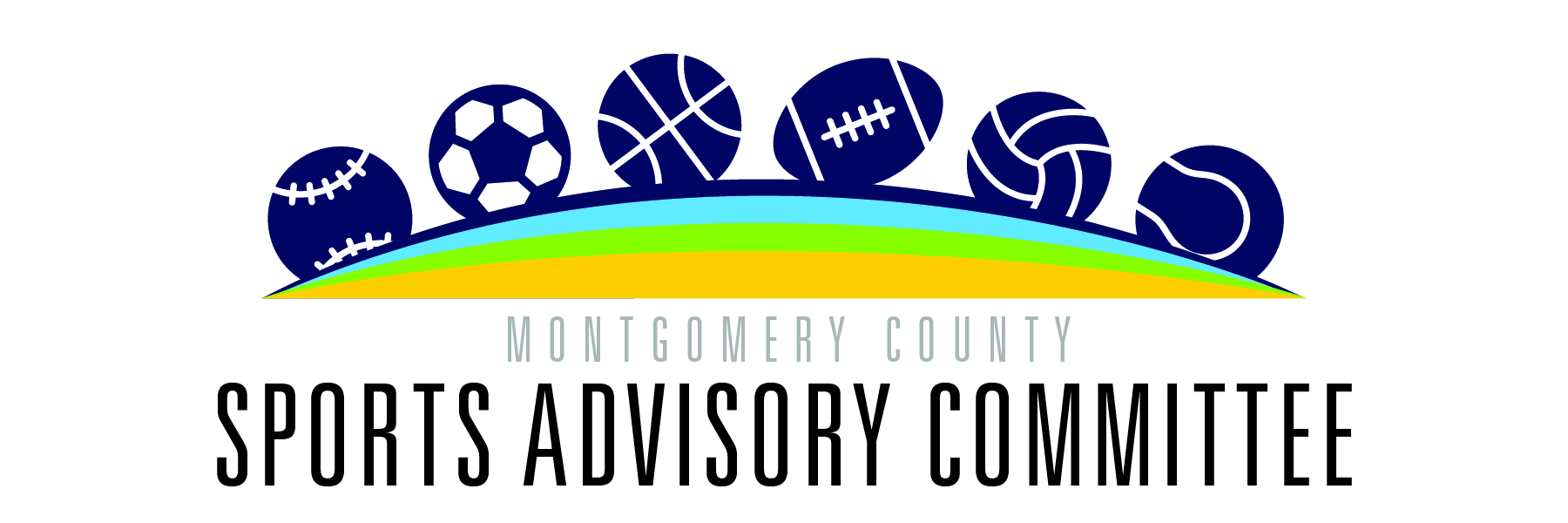 Discussion of SAC 2025 Committee Organization, Goals and Outcomes 

Mission:  to increase Montgomery County residents’ participation in sports with an emphasis on communities in need
 
Vision:  to create barrier-free access to high-quality sports programs for Montgomery County residents of all ages and backgrounds
 
Values:  to represent the interests of Montgomery County residents on issues related to participation sports in an inclusive, professional, and results-oriented manner
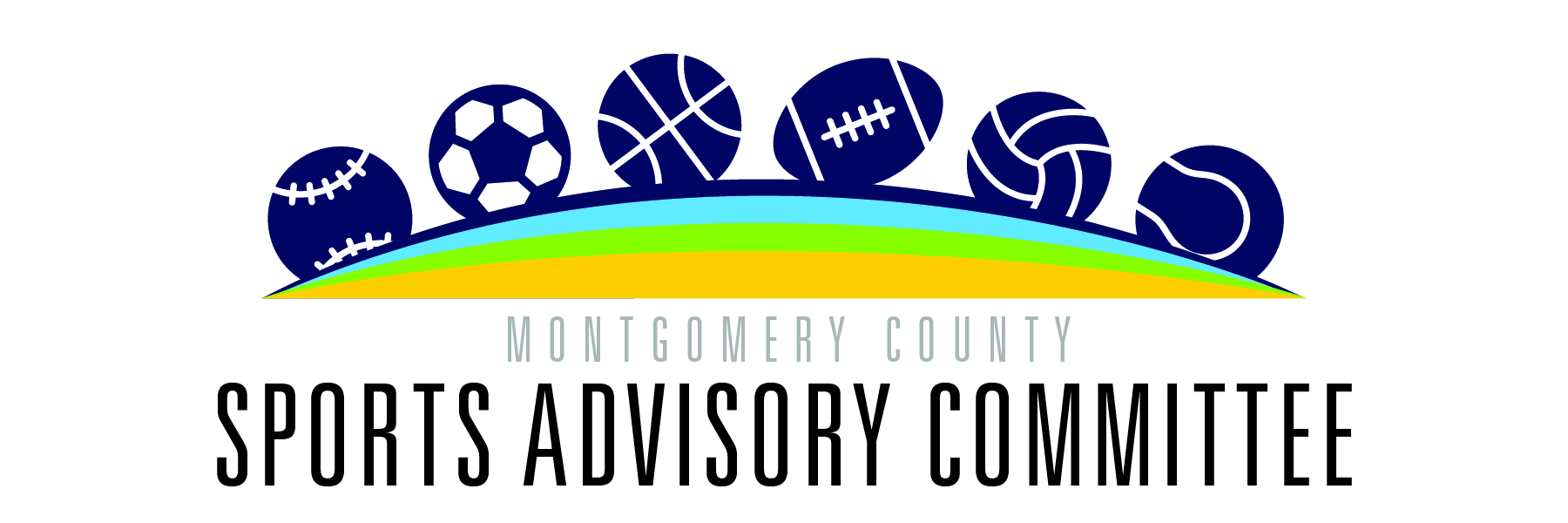 2025 Goals, outcomes, and interim measures 
 
2025 Steering committee

Guide and hold accountable the work of the SAC
Membership includes the chair, vice chair, secretary, and chairs of all standing working groups)
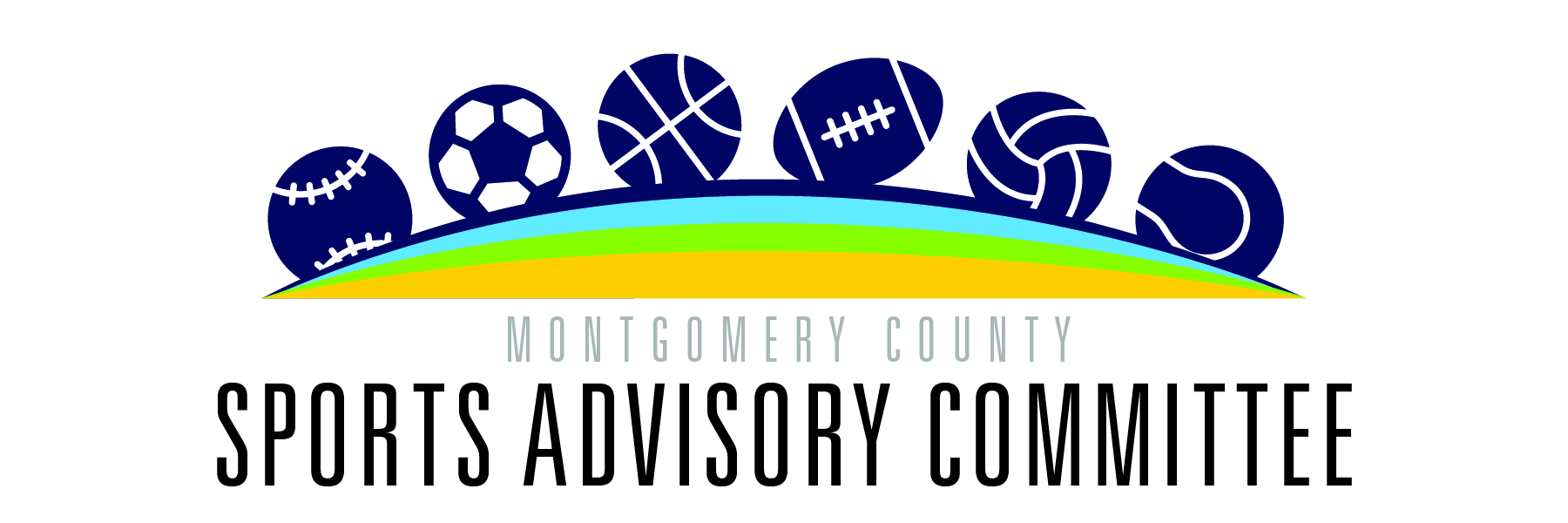 2025 Standing working groups 

Advocacy:  advocate for recommendations and other legislative priorities at the county level (and possibly state) 
Communications:  format and work with Rec department to publish annual report, other information/materials, social media posts, etc. to raise awareness about the committee
Community engagement:  obtain input from youth, seniors, grassroots organizations, etc., and ensure SAC considers such input in its activities 
Operations:  Draft policies and other documentation to guide committee’s operations as needed (i.e. strategic plan, charter, etc.) and annual report
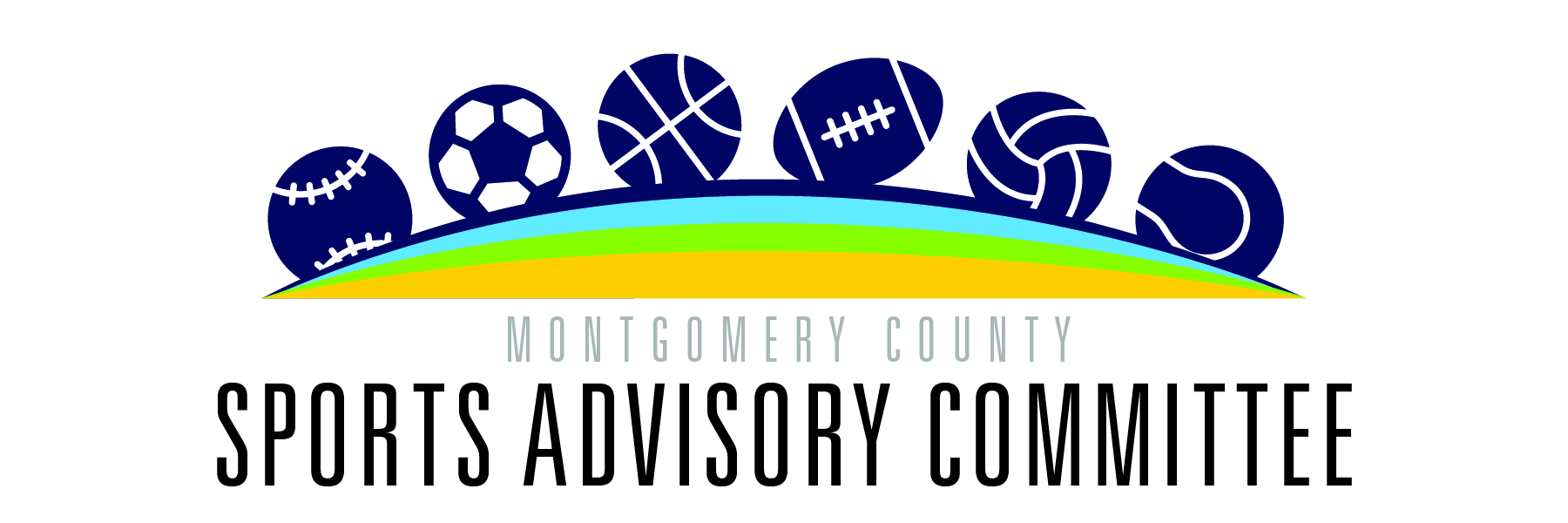 2025 Ad-hoc working groups
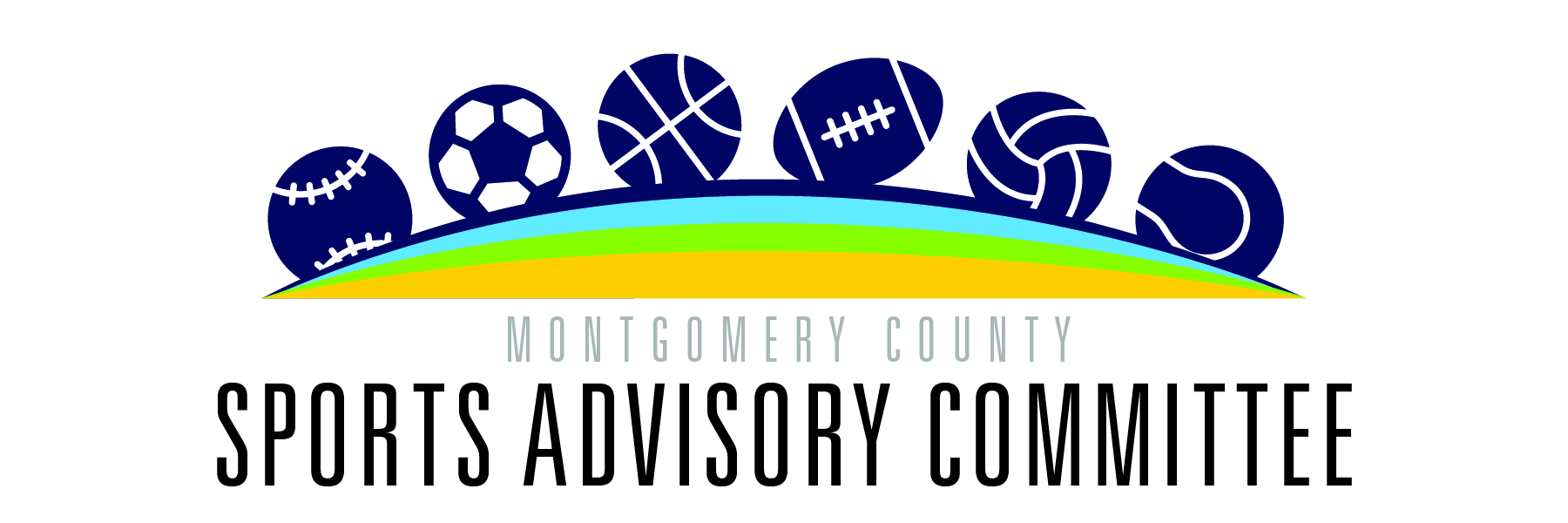